Programmation Période 1
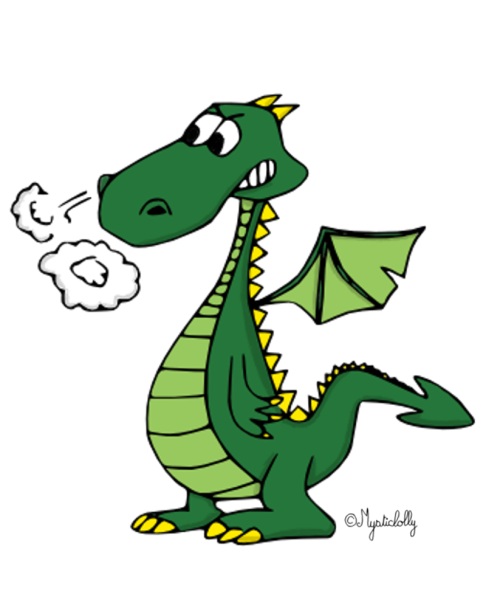 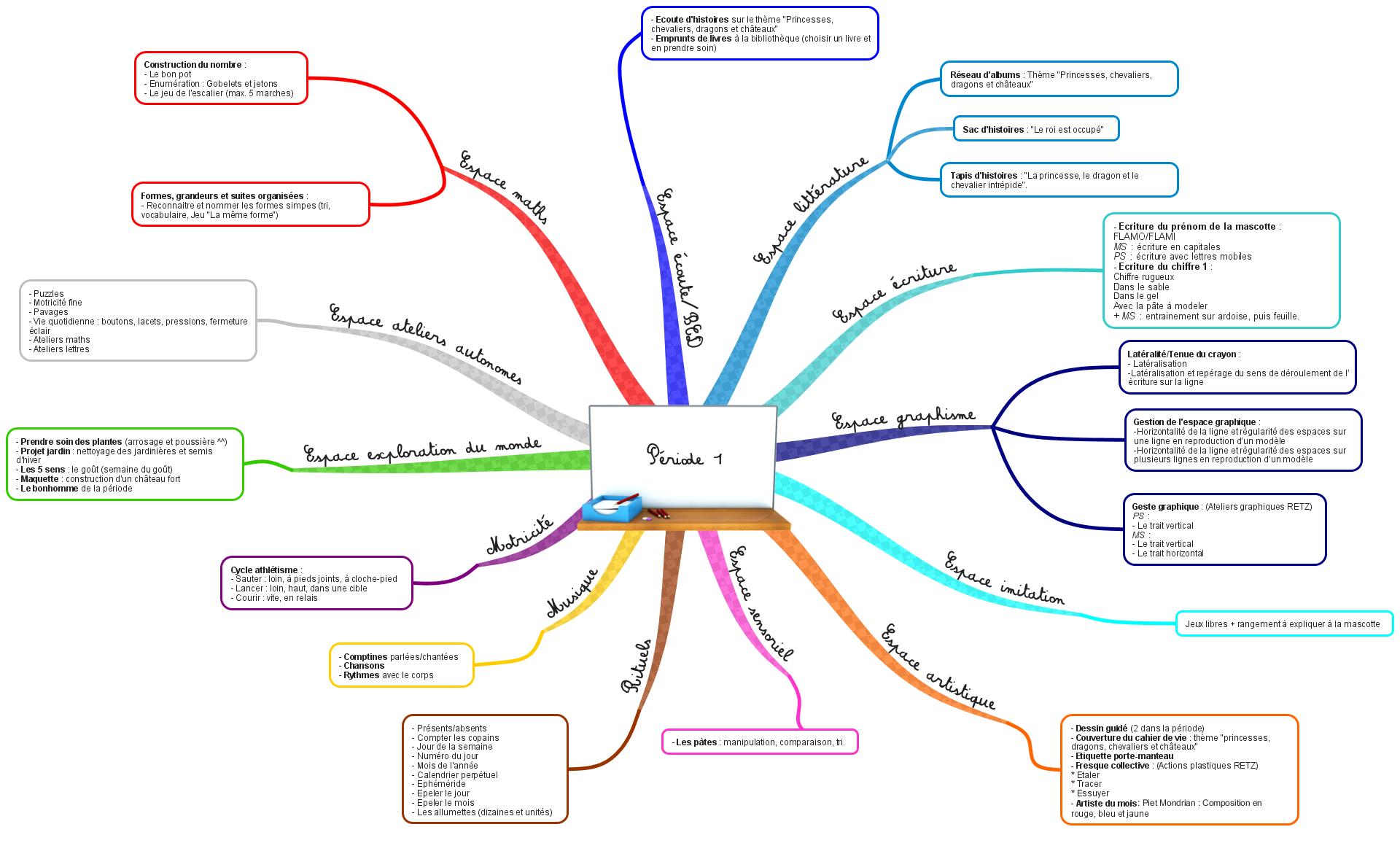 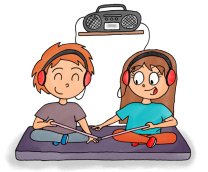 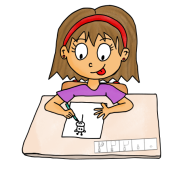 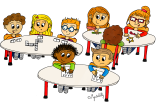 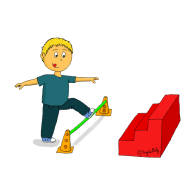 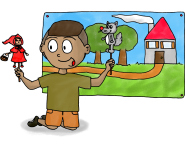